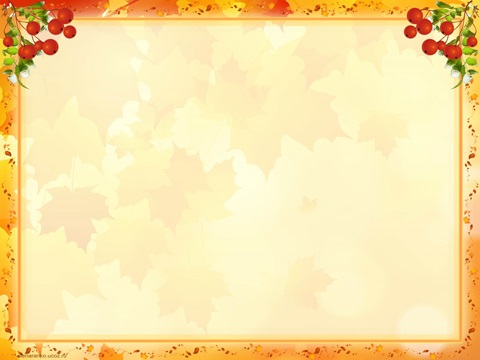 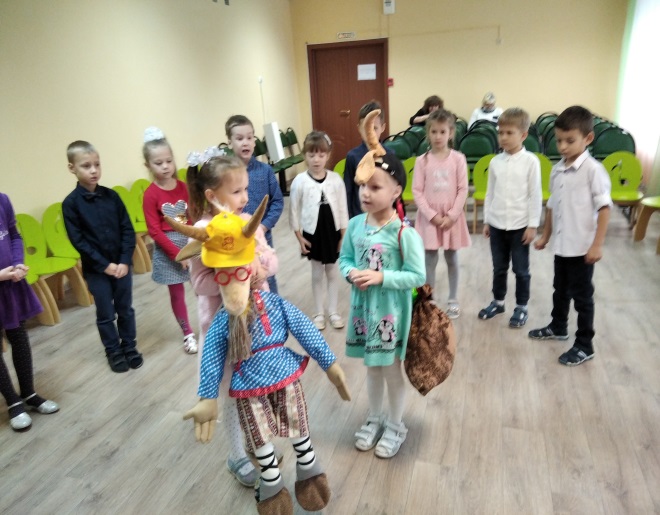 Осеннее развлечение
«Капустник»
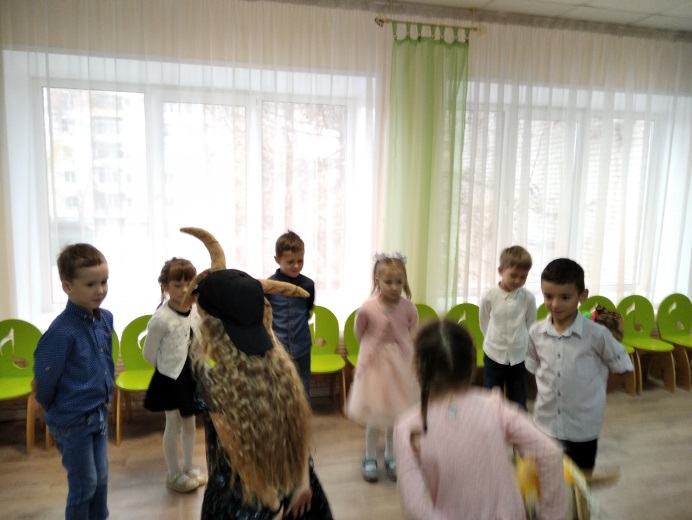 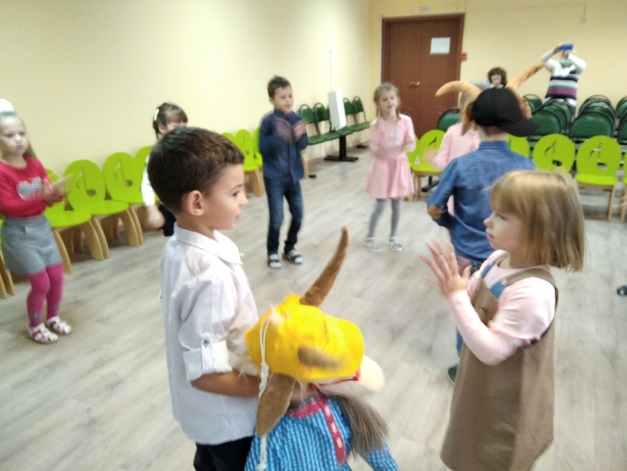